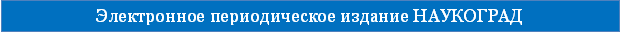 СП «Детский сад Планета детства»ГБОУ СОШ №7 г. Похвистнево Самарской области    ПРЕЗЕНТАЦИЯ ПЕДАГОГИЧЕСКОГО ОПЫТАПОЗНАВАТЕЛЬНАЯ ДЕЯТЕЛЬНОСТЬ КАК СРЕДСТВО РАЗВИТИЯ МЕЛКОЙ МОТОРИКИ У ДОШКОЛЬНИКОВ
Воспитатели: Шайхутдинова Ю.Л.
                   Кудряшева Н.Н.
Всероссийский методический фестиваль 
"ПЕДАГОГИЧЕСКОЕ ТВОРЧЕСТВО"
Осень, 2016 г.
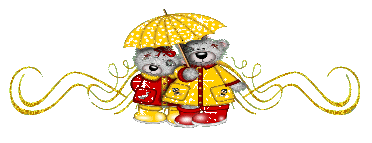 Познавательная деятельность как средство развития мелкой моторики у дошкольников
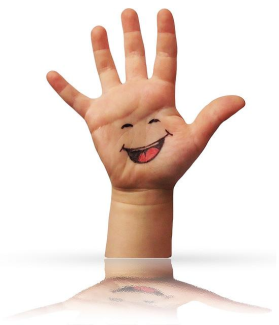 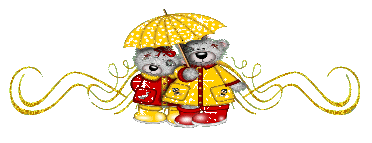 “Рука – это вышедший наружу мозг человека”
Н.Кант
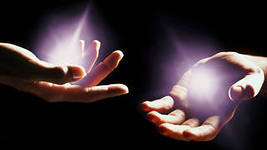 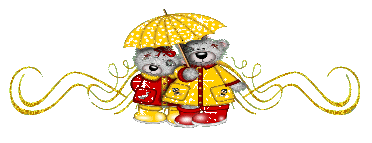 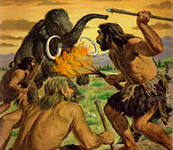 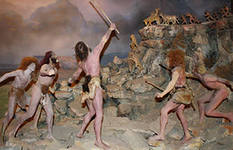 о весе;
 мягкости –твёрдости;
гладкости – шероховатости;
теплоте – прохладе;
сухости – влажности;
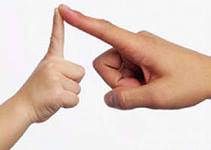 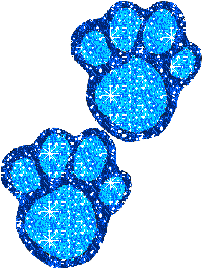 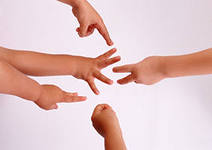 ПАПА, МАМА, БРАТ И Я – 
 
ВМЕСТЕ ДРУЖНАЯ СЕМЬЯ. 

РАЗ, ДВА, ТРИ, ЧЕТЫРЕ, 
 
ВСЕ ЖИВЕМ В ОДНОЙ КВАРТИРЕ.
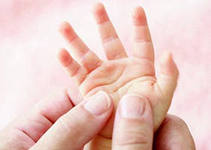 Сорока, сорока, Сорока - белобока Кашку варила, Детишек кормила.
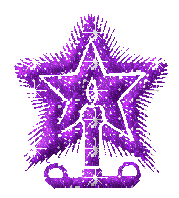 Одежда
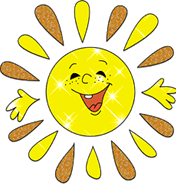 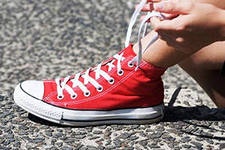 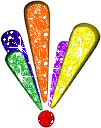 Ниткопись выкладывание ниткой контуры предметов по предварительно проведённой линии.
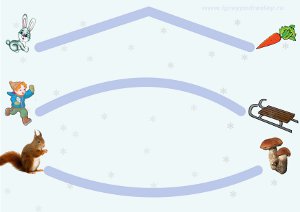 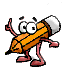 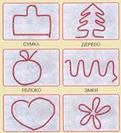 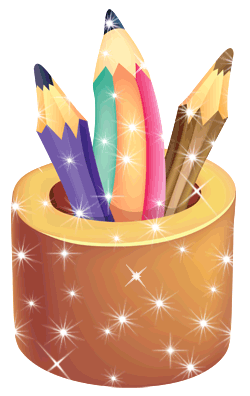 Театр в руке
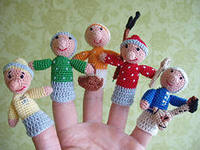 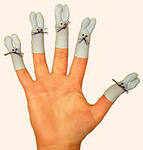 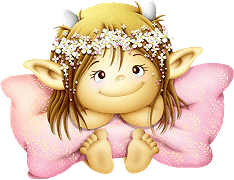 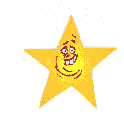 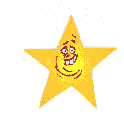 Шнуровки
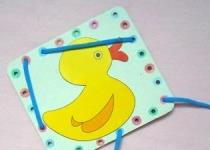 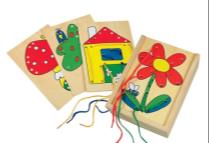 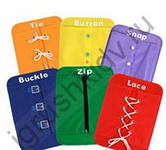 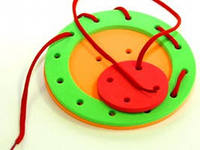 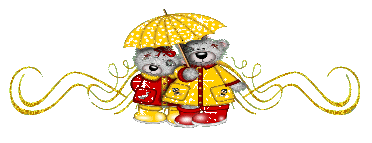 Крупы
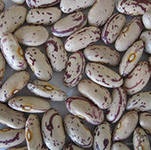 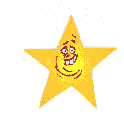 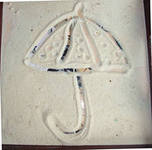 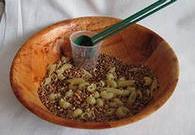 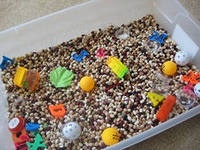 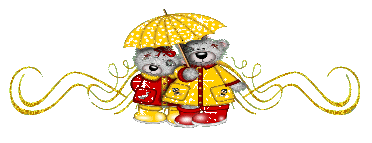 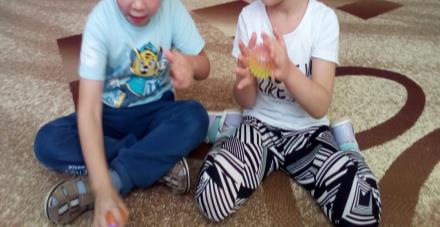 Мячи
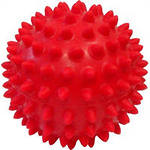 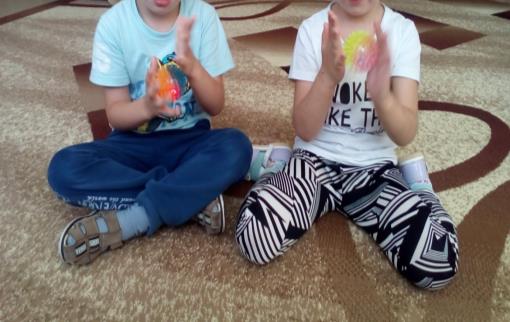 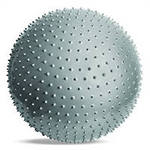 Комплекс игр с мячом «Разминка»
Здравствуй, мой любимый мяч! –Скажет утром каждый пальчик
Мячик сильно посжимаюИ ладошку поменяю
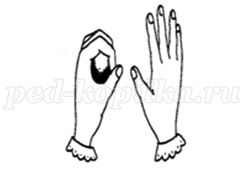 Конструктор
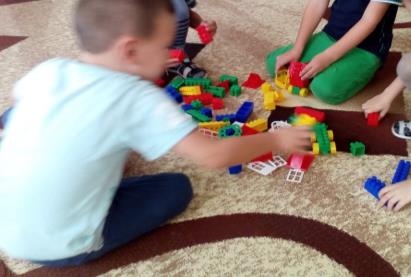 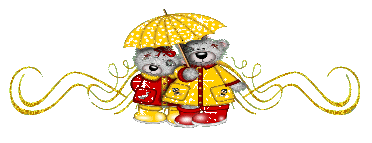 Работа с пластилином, тканью.
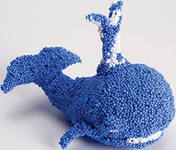 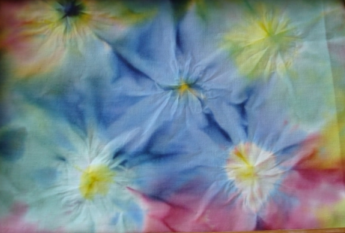 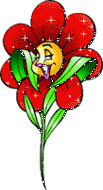 Графические диктанты
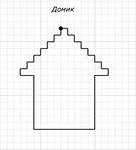 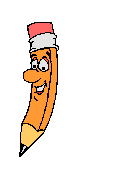 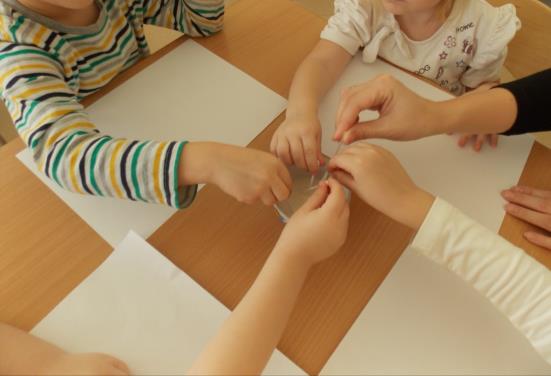 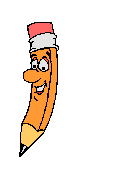 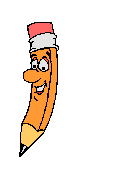 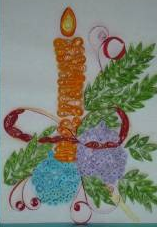 Бумага
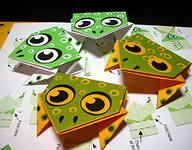 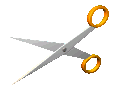 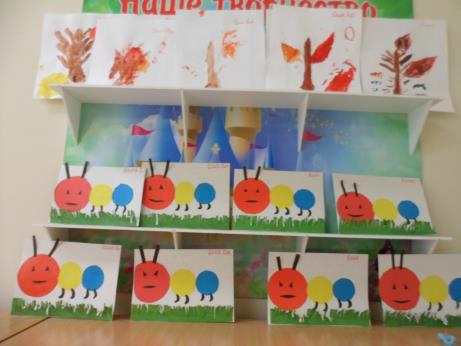 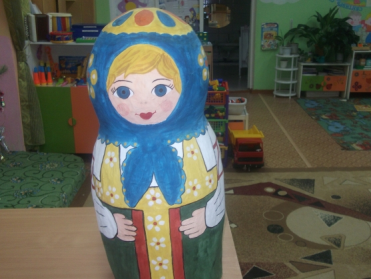 Мозаика в технике «торцевания»
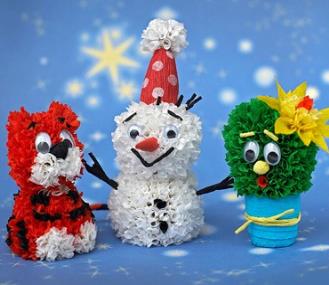 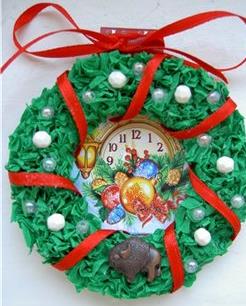 РЕКОМЕНДАЦИИ РОДИТЕЛЯМ И ПЕДАГОГАМ
Руки ребёнка - инструмент тонкий и «настраиваются» в течение всего дошкольного периода. Поэтому, игрушек для развития рук должно быть достаточно. 
Научите ребенка работать аккуратно, выполнять все задания тщательно. 
Не сердитесь, если что-то у ребенка не получается. Трудные задания лучше объяснить несколько раз.
Не торопите ребенка, пусть работает в своём темпе. 
Не делайте ничего через силу! Занятия должны приносить радость. Если ребенок не испытывает интереса к занятию, лучше его отложить или заменить другим, но не прерывайте занятия на длительный срок. 
Помните, что занятия не должны утомлять ребёнка. Не перегружайте его, не стремитесь дать ему все сразу! Много – не значит хорошо! 
Предлагайте упражнения по мере возрастания их сложности.
Придумывайте сюжеты заранее, используя уже имеющийся опыт ребенка (сказки, стихи, походы в зоопарк, театры и т.д.). 
 Создавайте выставки работ малыша.
СПАСИБО ЗА ВНИМАНИЕ!